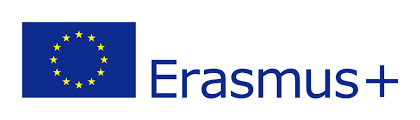 Health and Well-being - 
A Balanced Diet
Lesson  Outcomes
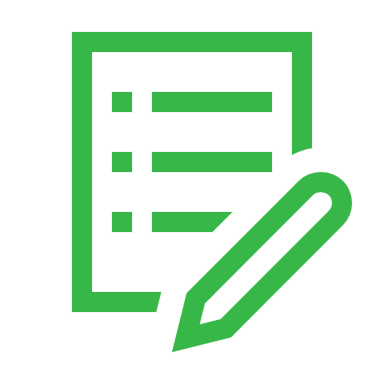 By the end of the lesson you will have:
developed your reading skills 
used lots of vocabulary for describing  food and what it contains.
been encouraged to make healthier choices when food shopping and menu’ planning.
Lunch or dinner? Do you think these meals are lunch or dinner ?What did you have for lunch and dinner yesterday?What did you and your family eat every day when you were young?
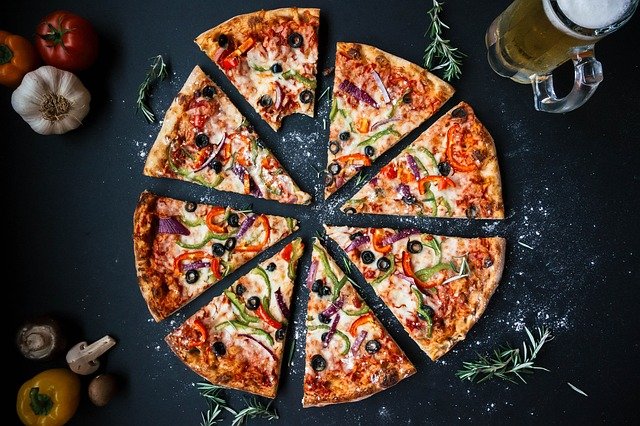 WORD CLOUD
Salt sugar  starchy foods  calories  balanced  fibre vegetables  protein   saturated fats  unsaturated fats healthy body weight  wide variety
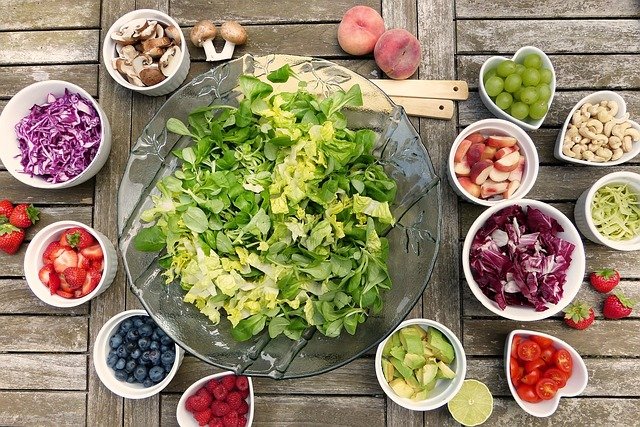 Healthy food: fruit and vegetables
What do you recognise?    Do you use any of these foods in recipes? 
Which fruit and vegetables do you usually eat at home?
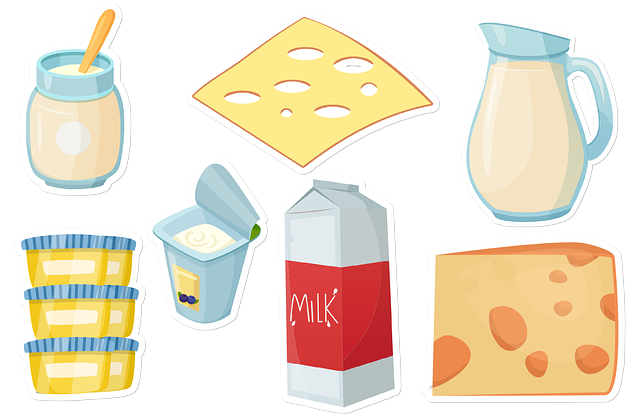 Healthy food:   dairy
What do you recognise? Do you use these foods in any recipes?
Which dairy foods do you usually eat at home?
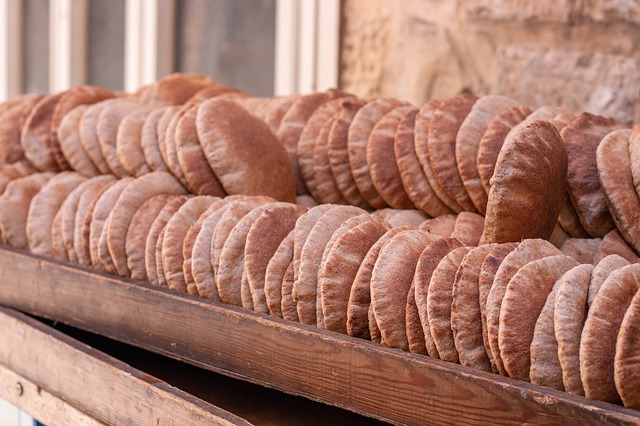 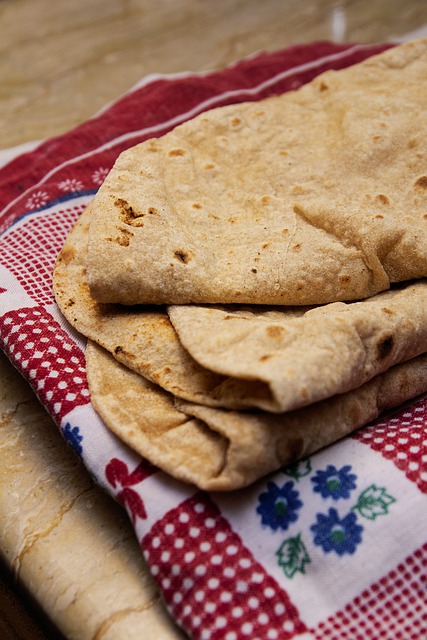 Bread:    There are many different types of bread. Which do you recognise?Are they the same or different from what you usually eat?
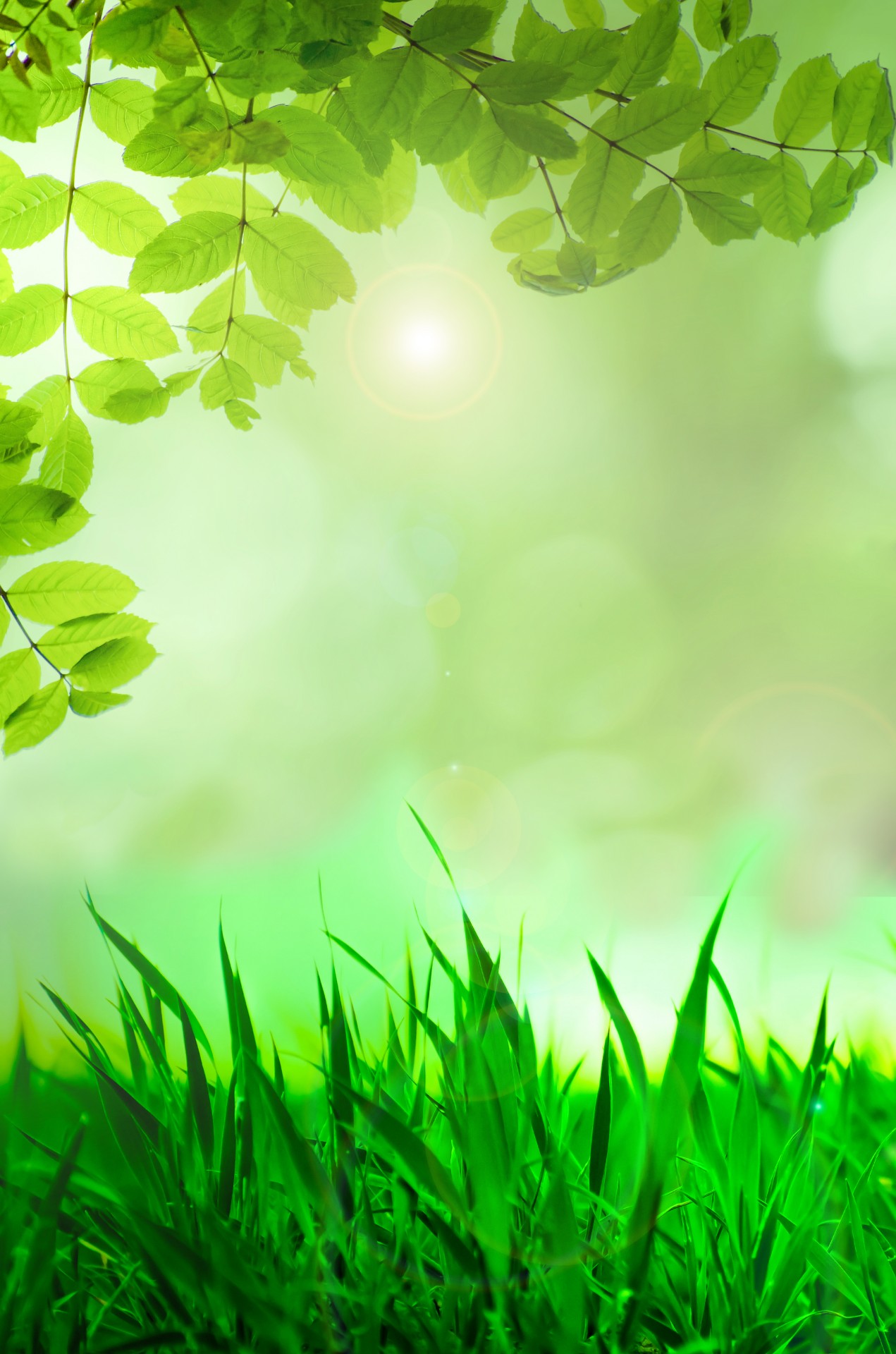 Activity 3:Now read or listen to the information:https://www.nhs.uk/livewell/eat-well/
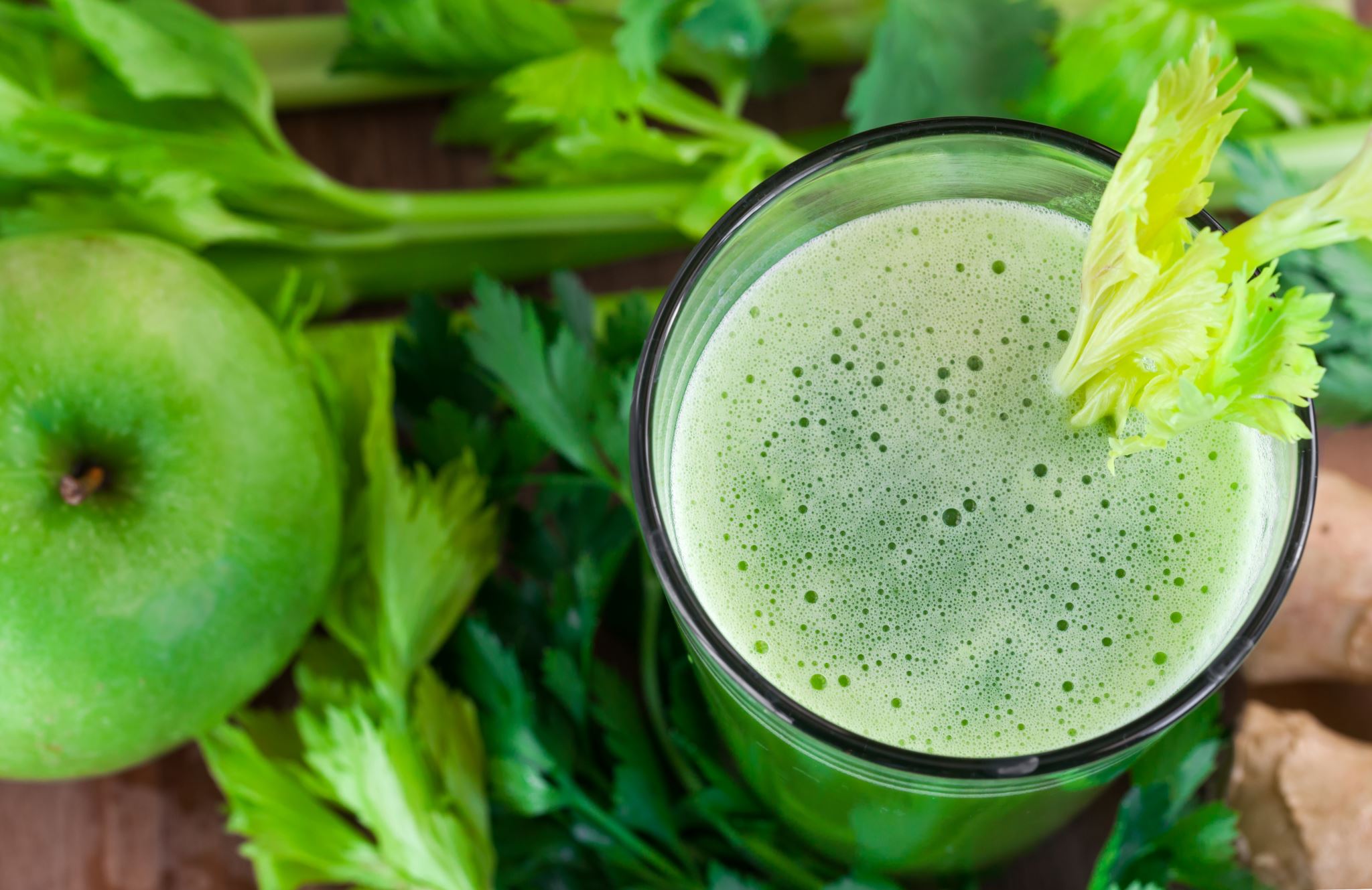 Reflection:
Discuss: 
What makes a balanced diet?
Do you eat a balanced diet now?  
Did you eat a more balanced diet before?
How could you make your diet more balanced now?